GNIAC
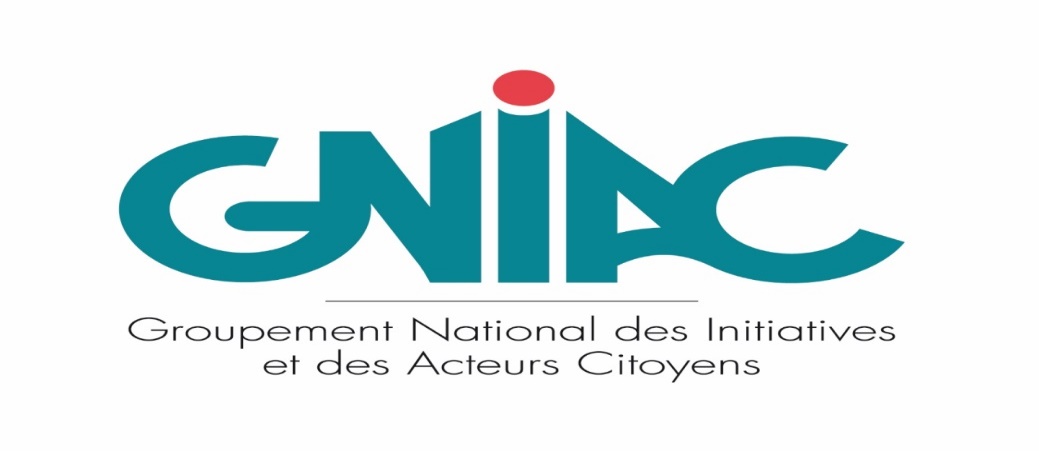 Groupement National des Initiatives et des Acteurs Citoyens 

Thierry du Bouëtiez
Février 2019
1
CONSTATS : Un potentiel de créativité important qui peine à s’exprimer
Une créativité  « citoyenne » (au sens société civile asso, entreprise, individu…) foisonnante et étonnante…
 MAIS:
au prix d’une dépense d’énergie considérable 
après un parcours du combattant épuisant 

« trouver les bons interlocuteurs, trouver des financements auprès d’un ensemble de partenaires, en vertu du sacro-saint principe du cofinancement qui oblige à frapper à la porte de l’Etat, de la Région, du Département, d’une myriade d’agences et de structures spécialisées »
« Les efforts de simplification engagés par les gouvernements sont contrecarrés par les intérêts catégoriels qui s’y opposent, mais aussi par les nouvelles structures et nouveaux dispositifs que ne manque pas d’instituer tout nouveau gouvernement qui se respecte … »
2
CONSTATS
Acteurs isolés, initiatives éparpillées

Très peu d’expertise, d’évaluation ou de mutualisation des savoir-faire, des meilleures pratiques. 
On réinvente en permanence ce qui existe déjà ailleurs, parfois à quelques kilomètres
Prolifération de réseaux et plateformes d’engagement citoyen et d’innovations sociales, d’entrepreneuriat social, de sites internet, colloques, événements sur les innovations/initiatives ; l’ESS est mieux reconnue, avec sa loi, son haut-commissaire, ses appels à projets, le French impact…mais tout cela manque de cohésion, malgré une prise en compte des initiatives citoyennes de + en + recherchée par les décideurs publics
3
CONSTATS
La société française est ligotée par les cloisonnements, les corporatismes et les normes

Les cloisonnements perdurent 

entre l’économique, le social et administratif mais aussi à l’intérieur de la galaxie numérique de l’innovation sociale dans laquelle on se perd et qui crée elle-même ses propres cloisonnements (entre connectés et déconnectés…). Une nouvelle coupure est apparue, entre l’ancien monde (administratif, social, économique, institutionnel) et la « start up nation » qui fonce dans le social business, sans lien avec les réseaux traditionnels du social.
Le numérique, le big data, la poussée des réseaux dits « sociaux », vaste terrain de jeu où le meilleur côtoie le pire, n’a pas pour autant fait disparaitre le besoin de relations humaines « physiques », directes, conviviales, bien au contraire. 
Les corporatismes ont la vie dure (chacun défend son pré carré et est OK pour le changement…chez l’autre!)
Les normes nous submergent: plus de 80 000 pages de circulaires sont envoyées chaque année aux préfets
Coupure entre une technostructure politico administrative assez monolithique et certaine de détenir les outils et les savoirs et une multitude d’acteurs de terrain qui s’emploient à se frayer des chemins plus ou moins tortueux dans le labyrinthe des institutions et des dispositifs.

« Nous dessinons des jardins à la française parfaits mais impraticables car la puissance de notre pensée dépasse la capacité humaine de sa mise en œuvre ».
4
SOLUTION : Changer de méthode !
En s’appuyant sur les initiatives qui marchent et les personnes qui les portent

Avantages :
donner confiance et motiver  ceux qui se défoncent, valoriser leur engagement, 
permettre la constitution d’un vivier de personnes et de groupes motivés, terreau indispensable  à toute réforme.
permet aussi d’engager le changement immédiatement, en mobilisant tous ceux qui sont déjà à la manœuvre et ceux qui veulent bouger, dans les villes, les quartiers, les campagnes, et ils sont nombreux : c’est le début du changement tout de suite, plutôt que le changement différé à l’œuvre aujourd’hui
5
GNIAC : un réseau de mobilisation et d’actions citoyennes (545 membres au 11/02/2019)
Basé sur deux principes fondamentaux: 

engagement personnel (pas de structures)
parcours et origines professionnelles diversifiées (privé/public/associatif…)

Qui organise une mise en réseau :
d’initiatives à fort impact social/sociétal 
 ET 
d’acteurs motivés (« experts citoyens ») :
       - porteurs de projets ou d’actions
       - ou qui peuvent les soutenir (agents publics, cadres  d'entreprises et de fondations)
6
GNIAC : une slow-citoyenneté ouverte et bienveillante
ADN GNIAC : 

Réseau citoyen, diversifié, ouvert, bienveillant, décloisonné, sans langue de bois, apolitique et indépendant, d’engagement personnel, rare lieux où peuvent se rencontrer et échanger l’ancien et le nouveau monde, des chefs d’entreprises classiques ou sociales de toutes tailles, des fonctionnaires, des travailleurs sociaux et des associatifs…
7
545 membres au 11.02.2019
8
9
Gniac: une diversité d’acteurs
Anne Charpy / Voisin Malin
Matthieu Dardaillon / Ticket for Change
Frédéric Bardeau / Simplon
Said Hammouche / Mozaik RH
Sabine Pradelle / EnSSemble.org & Ethipreneurs 
Benjamin Blavier/Passeport Avenir
Tarik Ghezali / Marseille solutions
Teddy Dekimpe / Solidair’Assur
Philippe Monet / Leszaisons
PTCE : Jean-Marc Semoulin (Vivre Les Mureaux) , Armand Rosenberg (Domb’Innov)
Entrepreneurs issus des quartiers (Bourrimech, Bouzouaid, Galoselva, Ourhamoune, Benacer, Dechy, Gnabaly…
« Experts »:  Christian Sautter, Hugues Sibille, Dominique Thierry, Danièle Desguées
Journalistes : Philippe Bertrand, Baptiste Gapenne
Grandes entreprises et fondations : Samira Djouadi, Florence Dechelette…
Fonctionnaires: T.du Bouetiez, Benoit Landau, Alain Regnier, Nicolas Proust, Philippe Vanzetti, Sara Hedli…
10
Des acteurs répartis sur 60 départements
(fev 2019)
2
73
184
9
1
39
2
28
1
3
1
1
1
2
1
1
10
14
5
15
2
14
3
1
1
Département comptant plus de 20 acteurs
2
1
2
2
6
1
1
2
1
Entre 6 et 19  acteurs
3
3
2
1
3
1
3
20
3
2
1
4
Moins de 6 acteurs
1
24
Martinique
3
1
2
3
2
12
8
2
3
3
2
1
1
GNIAC : un réseau de mobilisation et d’actions citoyennes
Un réservoir d’initiatives : plus d’une centaine
Un vivier de compétences ( thématiques, notamment emploi/insertion/dev.éco/entrepreneuriat/politique de la ville/solidarité ou transversales –RH, Com, Marketing, Gestion de projet…)
Une interconnexion des réseaux via les personnes (création d’entreprises, Odas, ICDD, Zebres, associations de collectivités, Mouves…)
Des outils à disposition des membres ( Groupes de Travail, Groupes d’Appui Mutuels, plateforme web , réseaux sociaux...)
Un outil de plaidoyer
12
Les outils GNIAC
Les plénières :  
3 à 4 fois/an avec une thématique centrale forte, en en confiant la conception et le pilotage à un membre du CA
avec invités de marque
pitchs d'initiatives innovantes 
présentation des nouveaux
une préparation en amont co-construite avec les membres volontaires 
un « service après-vente post-plénière" pour poursuivre la dynamique lancée : groupe de travail spécifique avec les participants intéressés, rédaction de plaidoyer, collaborations entre membres GNIAC ou avec des organisations tierces externes (entreprises, administrations, associations, journalistes...)
13
Les outils GNIAC
Un séminaire annuel : avec débats et controverses
Prise de parole et la valorisation des membres : interviews audios/vidéos, réseaux sociaux, débats entre membres
 Apéros'membres (3 par an entre les plénieres) 
Co-développement entre membres/collectifs de réflexion/action, (ex. post-plénière Paul Duan, avec le service public citoyen) 
Animation régionale : dupliquer la formule plénière, avec l’appui de la tête de réseau. 
Implication des entreprises : 
la valorisation des initiatives RSE labellisées GNIAC 
la construction de projets coopératifs/conjoints type Ares-Vinci Liva
le soutien de projets via mécénat, dons de matériel, clauses d’insertion, 
le recrutement (après parcours d’insertion IAE ou opérations ad’hoc)
Groupement d’employeurs (territoire Est-Ensemble)
14
Les chantiers GNIAC 2019
Mieux mobiliser le potentiel de compétences, d’initiatives et d’impact positif que recèle le réseau pour un réseau + soudé avec des membres + reliés (+ d'échanges et de dialogues, de coopérations, de partages d'expertises et d'expériences) 
Initier/animer des collectifs de réflexion/action transverses :  (en lien avec plénières : (prochains thémes identifiés : migrants, coopération ancien et nouveau monde, coopérations de proximité à développer entre Territoires riches et Territoires pauvres, implication territoriale des entreprises).
Promouvoir « l’esprit GNIAC » : (décloisonnement, ouverture, bienveillance, coopération) dans les projets et organisations de toutes nature (associations, entreprises, administrations…) 
Un réseau + influent via une présence accrue dans les débats publics : (possible via la diversité des compétences et d'initiatives, les remontées du terrain, les réseaux de nos membres)
15
Contacts GNIAC
Président : Thierry du Bouëtiez : tdubouetiez@gmail.com
 
Animateur national Gniac: Denis Sabardine : d.sabard@gmail.com 
Compte tweeter:  @GNIAC_asso

Groupe Facebook GNIAC : https://www.facebook.com/gniac1/
16